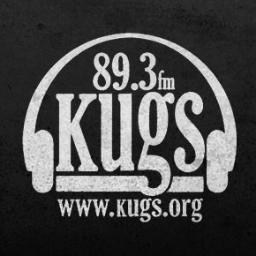 KUGSPROGRAM EVALUATION
ALEX, BECCA, CAYLIE, AND MALLORY
AGENDA
Introduction and objectives
Methodology and instrument
Timeline and implementation
Findings
Recommendations
Q&A
KUGS PROGRAM EVALUATORS
We are a group of Human Services students from Christina Van Wingerden’s Program Planning and Evaluation course.
This quarter we evaluated the student run radio station KUGS, to find out from current WWU students if their programming reflects the student interest, along with when, how, and why students are listening to KUGS.
KUGS MISSION
“The mission of KUGS-FM is to serve the students of Western Washington University in Bellingham, Washington by providing a diverse program of music and information consistent with student interests.” –KUGS

Program Manager: Jamie Hoover
AS KUGS Program Director: Jordan Van Hoozer


Retrieved from: http://as.wwu.edu/kugs/
OBJECTIVES AND OUTCOMES
Objective:
Our objective was to assist KUGS in distributing a survey to gain knowledge about listenership from a sample of current WWU students.
Outcome:
For the KUGS radio station to use this information to learn about what the audience likes about the station and to improve their programming to better  meet the student interest.
Methodology & Instrument
We chose to create a twelve-question online survey, asking for both qualitative and quantitative feedback. The survey was distributed with the assistance of Christina Van Wingerden through email, and social media.
We chose this method because it was a quick and effective way to reach WWU students (our target population) and  collect the information/data we wanted.
IMPLEMENTATION
Understanding of program and how to evaluate it came from our initial meeting with client
Further implemented of program evaluation after receiving client feedback on instrument
Program evaluation ended with the culmination of survey data
TIMELINE
September 28th: Initial crafting of intake questions
Between Sep. 28th and Oct. 12th:
Completed list of intake questions
Met with clients at KUGS
Drafted methodology and instrument
Used feedback from client to finalize methodology and instrument
By November 9th:
Surveys sent out
Analyzed raw data from respondents

Entirety of process to approximately 1.5 months
LIMITATIONS
Only sent to 5,000 members of student body
Students who lived on campus last year
Associated Students and Viking Union employees were not included in sampling pool
Many respondents held a bias as they were closely associated with someone involved in KUGS
Please tell us why you do not listen to KUGS.
Didn’t know that WWU had a radio station (8)
Don’t think about it (47)
Varied responses (12)
Do not have access to radio
Didn’t know the station number
Prefer music that is not included on KUGS
Noise, speed core, black metal, enka
Prefer stations that continuously play genres that they like
Please tell us why you DO listen to KUGS.
Variety of KUGS
Enjoy supporting student radio and friends who are DJs
Listen when they drive
Informative news
Unique programming
Lack of commercials
Better signal
More would listen if they knew online streaming was available.
Many listen when they are driving.
How did you hear about KUGS?
Surveys
Info fair
Campus tours
Browsing the radio
Posters and stickers on campus
Family
Journalism professors
Friends who are DJs
Suggestions for KUGS
More local and student music
Advertising beyond flyers and posters
Encourage RAs to play the station at dorm events
Live shows
More events
Party music after 10:00 PM on weekends
Chill step for students who are working on homework
More advertisement of the specific shows within KUGS
Upgrade streaming quality
Communicate with other college radio stations
Poster and record sales
New and old releases
Stream from an app
Throwbacks, hip hop (not top 40), reggae, experimental music, techno, rock, jazz, blues, metal
CONCLUSION
Our team learned valuable evaluation skills that we will use in the Human Services profession to identify needed services within an existing organization.
Not only did we learn the technical skills of performing a program plan and evaluation, but also how to collaborate effectively as a team to find the best possible solution for our client needs.

Q&A
THANK YOU!
SUMMARY
Our team of program evaluators found helpful and effective ways to reach Western students via survey to learn about student listenership of the student run radio station KUGS.
We received responses from students to learn if they are listening to KUGS and how that can help KUGS cater to the student’s desires as a listener.
KUGS can use these results to improve their mission of serving a diverse student population, and have knowledge that their programs are being accessed and appreciated by the Western community.